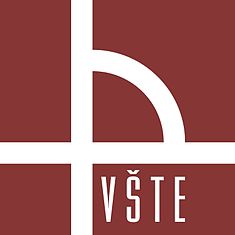 Vysoká škola technická a ekonomická v Českých Budějovicích 
Ústav technicko-technologický
Experimentální ověření  vlastností tepelného výměníku v malém aerodyamickém tunelu
Autor bakalářské práce: Jakub Toth
Vedoucí bakalářské práce: Ing. Jan Kolínský, Ph.D.
Oponent: Ing. Ján Majerník, PhD.
Důvody k řešení daného problému
Osobní zájem o danou problematiku
Získání nových znalostí a zkušeností
Aktuálnost daného tématu
Cíl práce
Ověření vlastností malého tepelného výměníku jako doplňku kalibračního aerodynamického tunelu
Popis tepelných výměníků, využitelné měřící metody, sdílení tepla
Sestavení experimentální trati
Stanovení výkonu výměníku tepla za různých podmínek
Zpracování a vyhodnocení získaných dat
Teoretická část
Tepelné výměníky
Sdílení tepla 
Využitelné měřící metody pro sdílení tepla
Aplikační část
Sestavení  a popis experimentální trati
Popis tepelného výměníku a měřidel
Postup měření
Experimentální data
Zpracování a vyhodnocení výsledků
Schéma aerodynamického tunelu s tepelným výměníkem
Sestavení experimentální trati
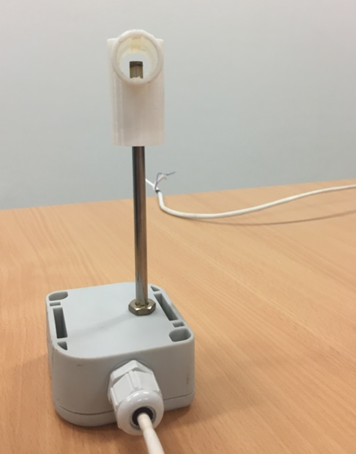 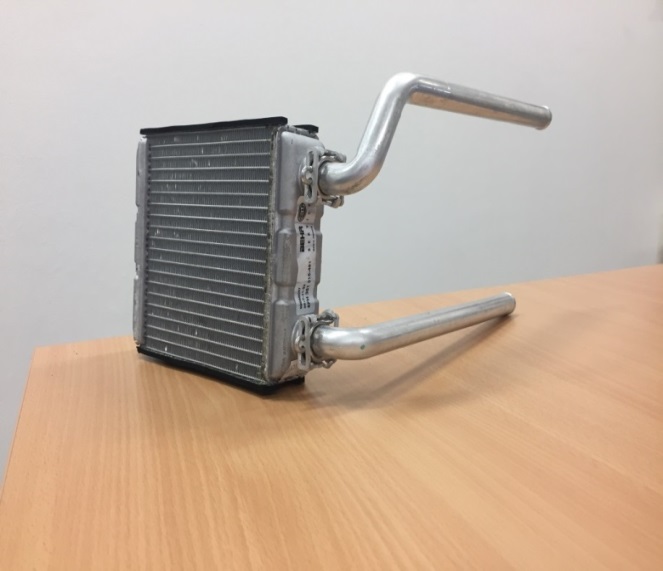 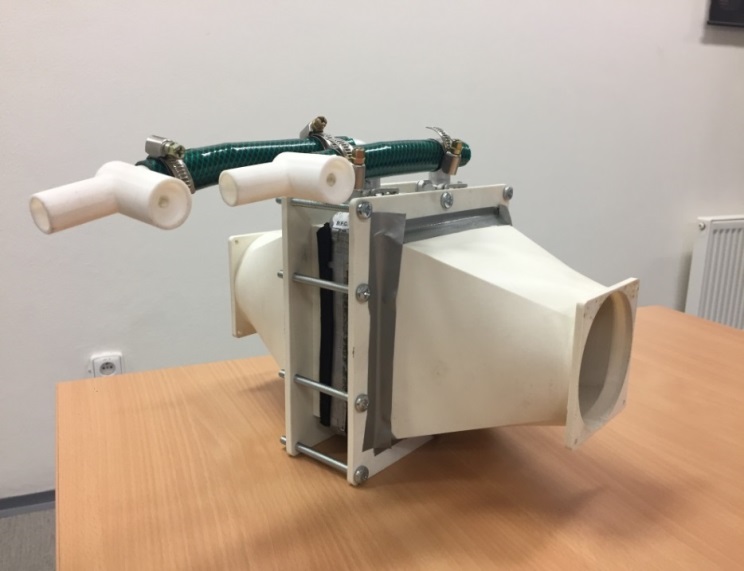 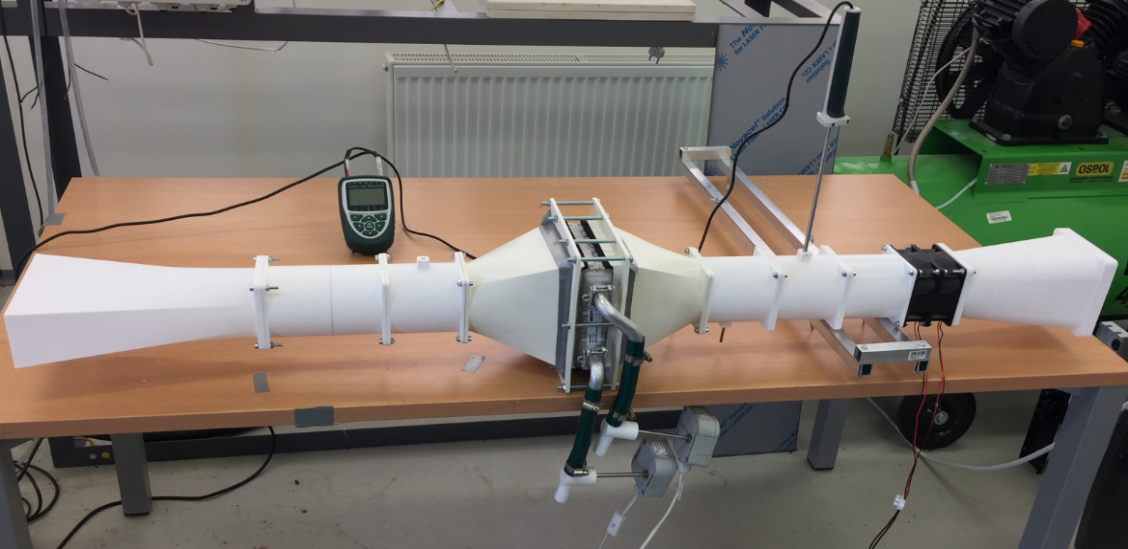 Získaná data a zpracování
Průtoky vody a vzduchu
Teploty na vstupu a výstupu
Výpočet výkonů pro vodu a vzduch
Výpočet tepelné bilance
Dosažené výsledky
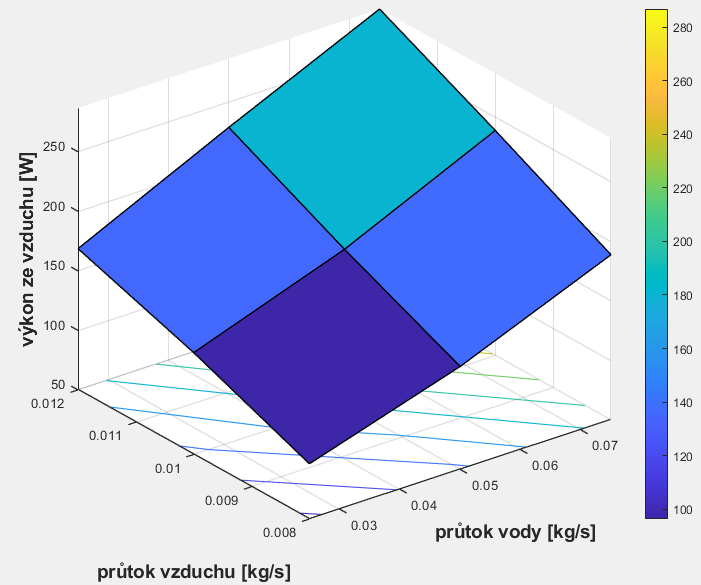 Dosažené výsledky
Závěrečné shrnutí
Úvod do potřebné teorie
Sestavení experimentální trati
Popis tepelného výměníku a použitých měřidel
Popis měření
Získání dat
Zpracování a vyhodnocení výsledků
Diskuze výsledků a návrhy opatření
Doplňující otázky oponenta
Pre vaše meranie Ste využili už existujúci aerodynamický tunel. Ako by Ste navrhol tunel, resp. aké konštrukčné riešenia jeho tvaru by Ste volil, ak by Ste navrhoval tento tunel od začiatku? 
Meracia trať, teda aerotunel je tvorený viacerými členmi vzájomne spojenými. Uvažovali Ste vo Vašich meraniach i s prípadnými tlakovými stratami v spojoch? Ako by Ste im dokázal predísť, resp. ich znížiť?
Děkuji za pozornost